VKPP Governance
National Police Chiefs Council
Home Office (HO) – Interpersonal Violence unit:
Quarterly grant monitoring and updating
Home Office (HO) – Tackling abuse and exploitation unit: 
Quarterly grant monitoring and updating
NPCC Crime Ops Committee
NPCC Violence and Public Protection (VPP) Lead
DH Strategic Leads Meeting (x3 chiefs)
NPCC Child Protection Abuse Investigation (CPAI) Lead
NPCC VAWG Coordinator
CSAE & Main VKPP Grant
Wider NPCC Leads
HO Grant via NPCC hub
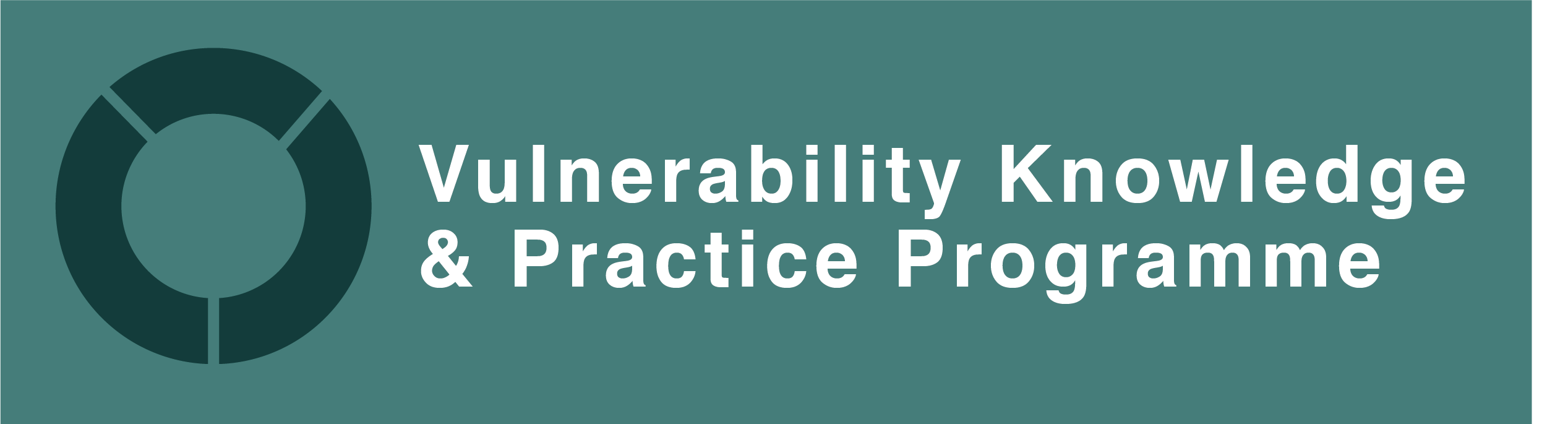 VAWG Analyst and Research grant
Regional CSAE Analysts
VKPP Main Grant
Domestic Homicide
Professional advice, scrutiny and guidance
Collaborate, advise & support delivery
Expert & stakeholder reference groups for individual work streams
College of Policing, Op Hydrant, TOEX programme, NPCC VAWG taskforce, VRU’s, Op Soteria